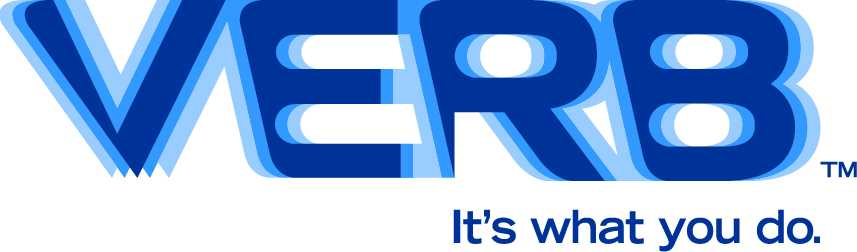 Verbs
By : Grant Collins
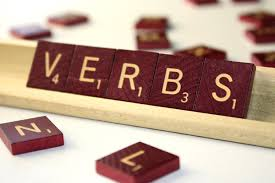 Action Verbs
Action Verbs- A verb that describes action

Example-I have to run fast to class before I’m late!
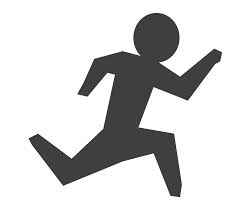 Verbs
Verbs-A word that describes a action.

Example: I kicked the ball into the goal.
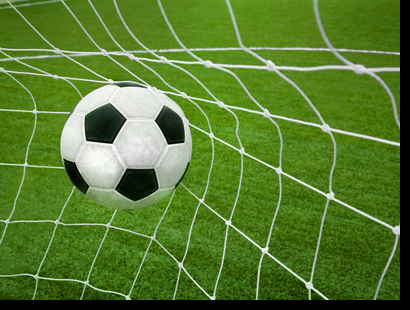 Adverbs
Adverbs-a word or phrase that modifies  an adjective, and a verb.

Example: Softly she sang to the baby.
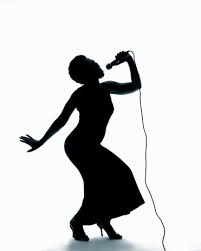 Past Tense Verbs
Past Tense Verbs- A verb showing action that has happened in the past.

Example: We raced to the Ice Cream Truck.
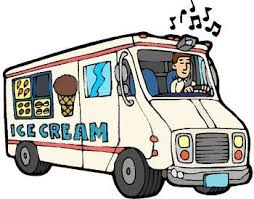 Present Tense Verbs
The action that is happening that very moment.

Example: He hits the ball out of the field.
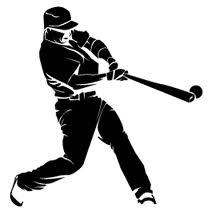 Future Tense Verbs
A action that has not yet happened.

Example: The world will end.
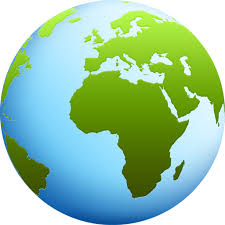 Thanks for watching!
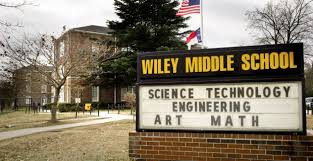